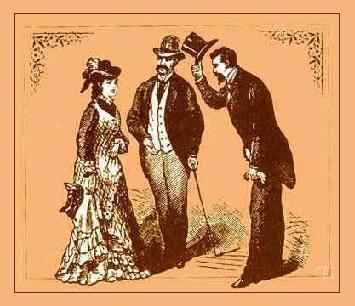 Unit 2:  Etiquette
Life Skills
Table Manners
Chew with your mouth closed.
Avoid slurping, smacking, and blowing your nose.
Don’t use your utensils like a shovel and pitchfork.
Don’t pick your teeth at the table.
Use your napkin; keep it in your lap.
Wait until you finish chewing before you swallow or sip your drink (unless you’re choking)
Cut one piece of food at a time.
Try not to slouch, keep elbows off table while eating.
Ask for something to be passed, don’t reach.
Bring your drink to you, not yourself to your drink.
It’s not a race.
Table Manners
How do I remove something gross from my mouth?
What if I find a hair (or something else) in my food or drink?
What if you have to go potty?
What do I do when I am finished eating?
Cell Phones
You own your phone, it doesn’t own you.
Speak softly unless you’re alone.
Turn your phone off if it will be interrupting something.
Remember, keep it G-rated.
Don’t talk about personal problems in public unless it is an emergency.
Don’t make calls is a library, movie theater, church, OR AT THE DINNER TABLE! (includes texting!)
Private information can be forwarded, so don’t text it.
Don’t freak out if someone doesn’t respond to your text/call right away.
The Polite Passenger
If you are the passenger, remember you are not in control.
Don’t mess around with the controls—even to be funny.
If someone is giving you a ride, respect their rules---that includes curfew!
If someone is always giving you a lift or gives an inconvenient/long ride, offer gas money.
The car is not your garbage can.
Remember, warning the driver of a danger is okay, criticizing their driving is not.
If you are hot or cold, ask politely if the A/C can be changed.
Dating Do’s and Don’ts
The Bad Ask:
Huey: "Hey, Sue, what's going on?"Sue: "Not much. And you?"Huey: "Oh, the usual. Um, so, do you want to go to dinner or something sometime?"Sue: "Um... sure." (It's such a vague offer, it's hard for her to respond with much enthusiasm.)Huey: "Great! Where do you want to go?"Sue: "I don't know. Where do you like to eat?" (She's surprised that he doesn't even have a place in mind- and so, being unsure herself, she throws the question back at him.)Huey: Anything's good with me. What are you in the mood for?“

Huey blew it.  He was too vague and show little interest in Sue.
Dating Do’s and Don’ts
The Good Ask:
Huey: "Hi, Sue. How's it going?"Sue: "I'm great. How 'bout you?"Huey: "I'm good, too. Listen, I was wondering if you'd like to go to dinner at that new Thai restaurant on Saturday. I know you've been wanting to try it ever since it opened.“

Huey did a great job!  He:
-was polite
-was specific
-was considerate
Dating Do’s and Don’ts
When in doubt, just ask.
Boys:
Hold the door
Help her with her coat
Pay for the meal (if you asked)
Stand up to greet
Walk on the outside
Offer to carry something
Girls:
Don’t over indulge ($$$)
Unless he is being a total jerk, know that he is trying
Say thank you